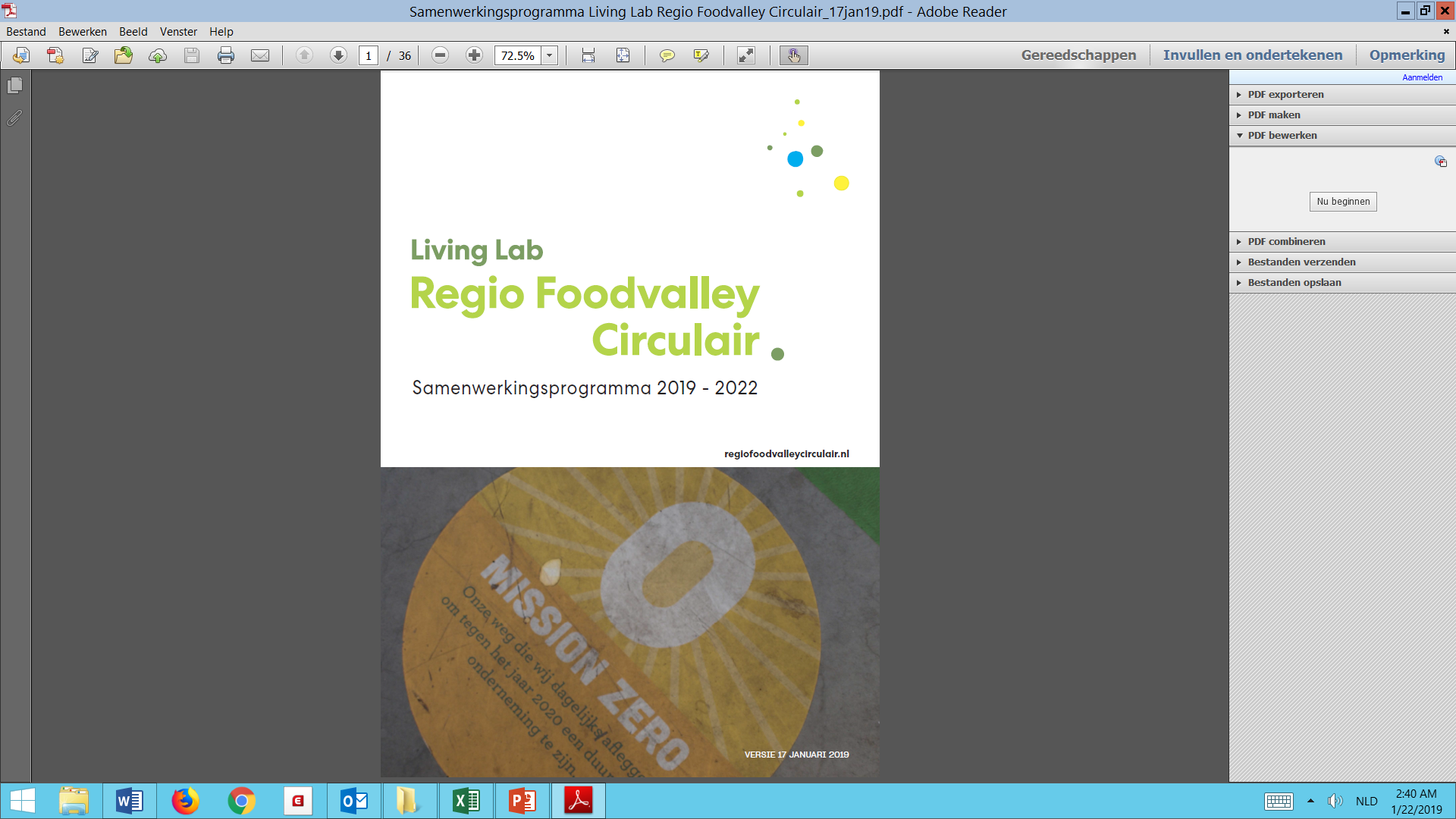 Samen werken en experimenteren 
naar een circulaire economie in 
Regio Foodvalley
Suzan Klein Gebbink
Programmamanager
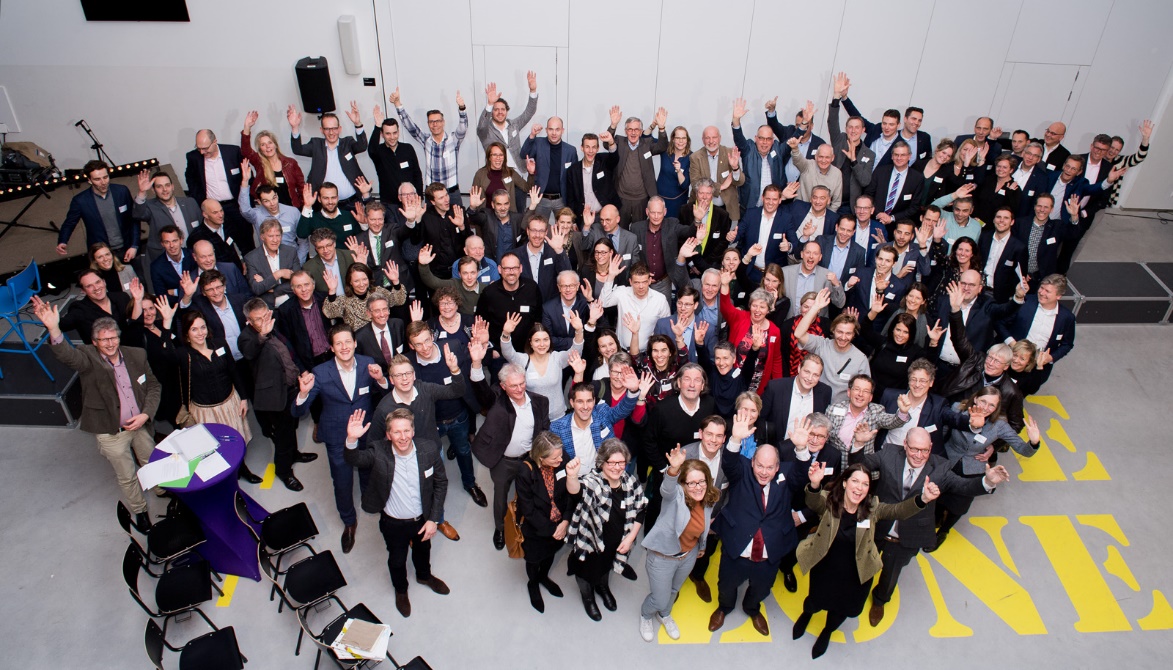 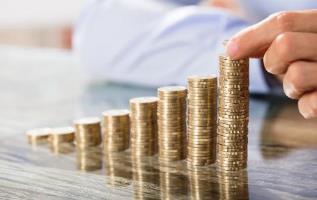 Waarom? 1/2
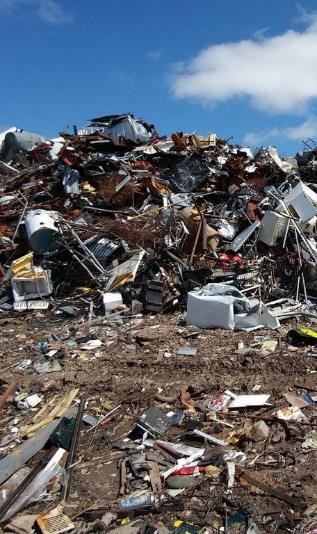 Redenen voor de partijen
Grondstoffen. Afval. Klimaatverandering.
Commercieel belang
Voorop blijven lopen: circulair dé next step
Waarom samen?
Nodig: keten, triple helix, cross-overs
Nieuwe contacten, samenwerkingen
Regie en versnelling
Praktijkervaring voor scholieren / studenten
Agenderen rijk
Kick-off 13-2-2019
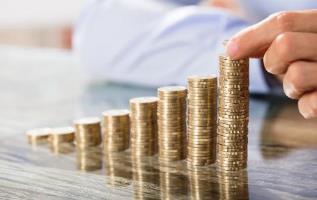 Waarom? 1/2
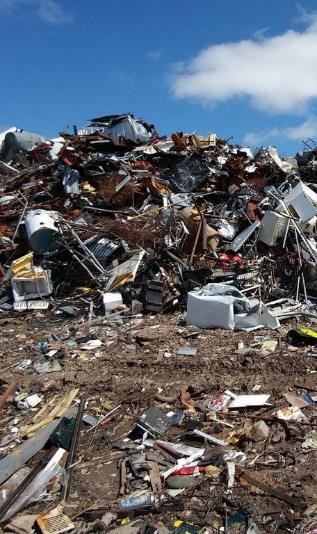 Redenen voor de partijen
Grondstoffen. Afval. Klimaatverandering.
Commercieel belang
Voorop blijven lopen: circulair dé next step
Waarom samen?
Nodig: keten, triple helix, cross-overs
Nieuwe contacten, samenwerkingen
Regie en versnelling
Praktijkervaring voor scholieren / studenten
Agenderen rijk
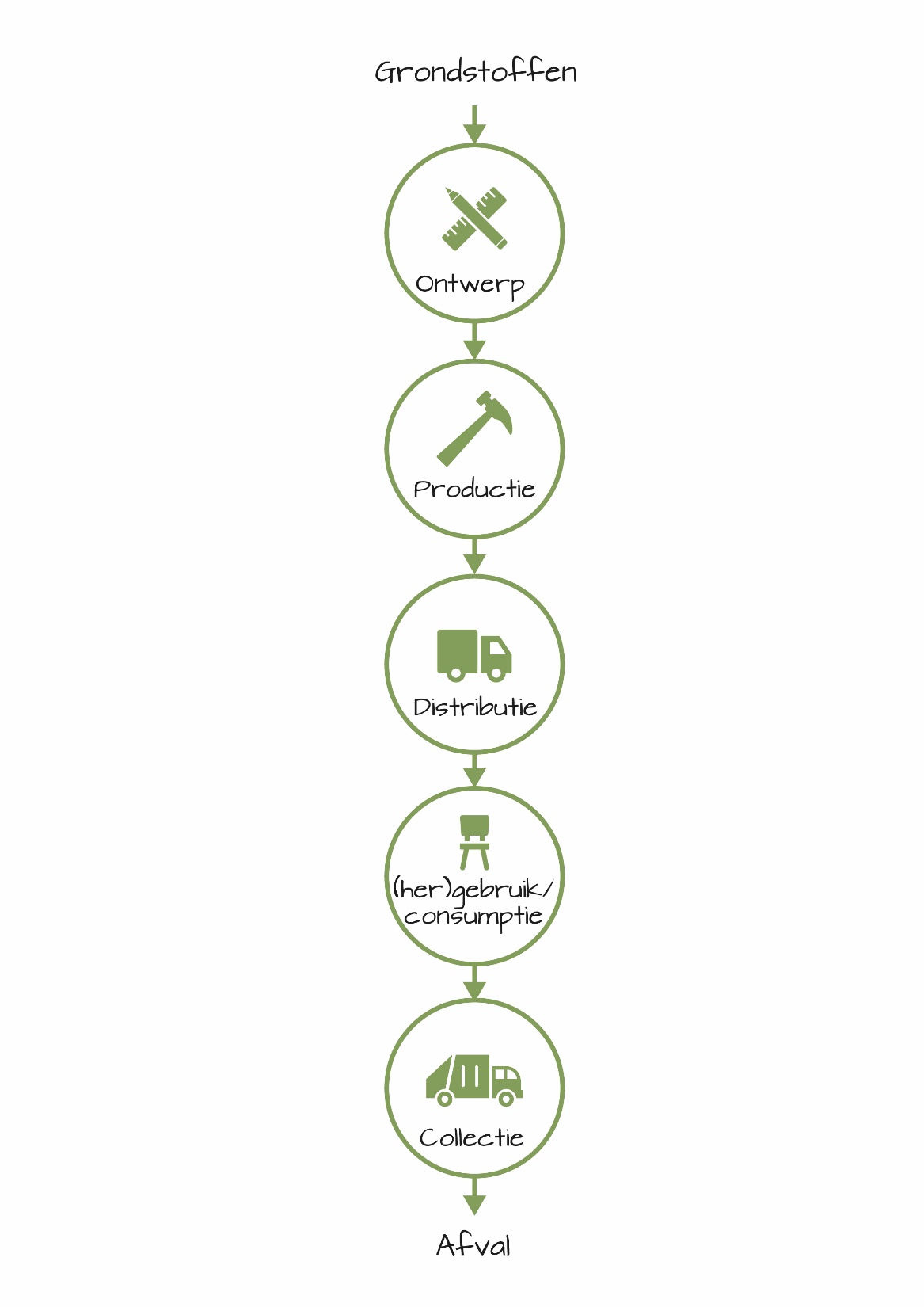 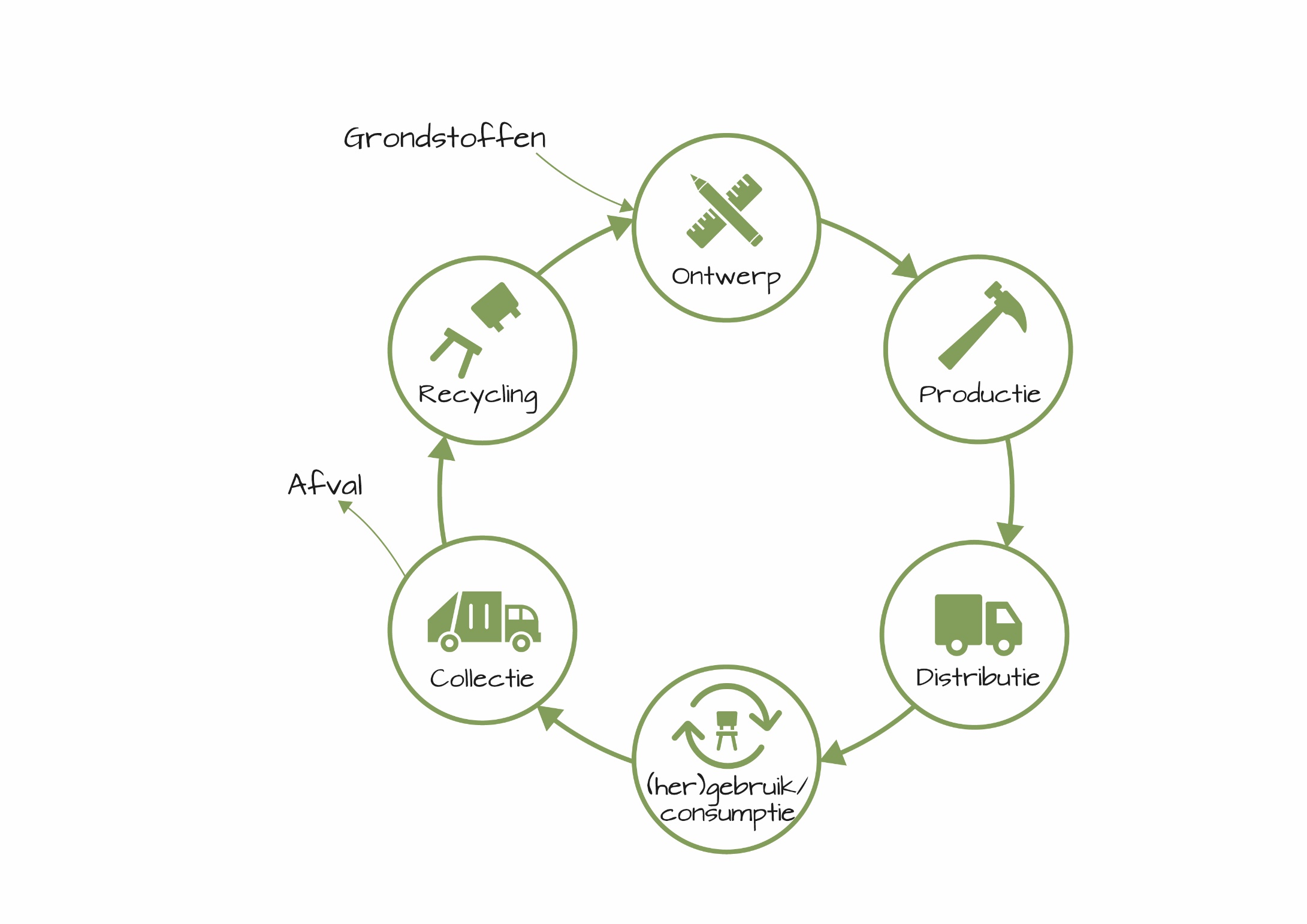 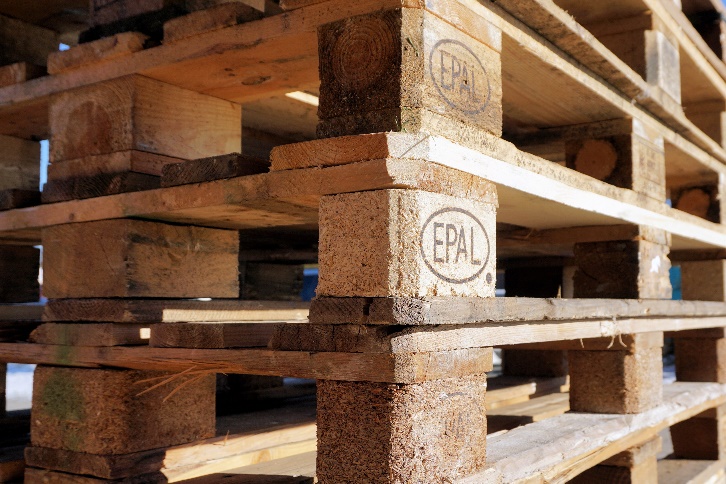 Waarom? 2/2
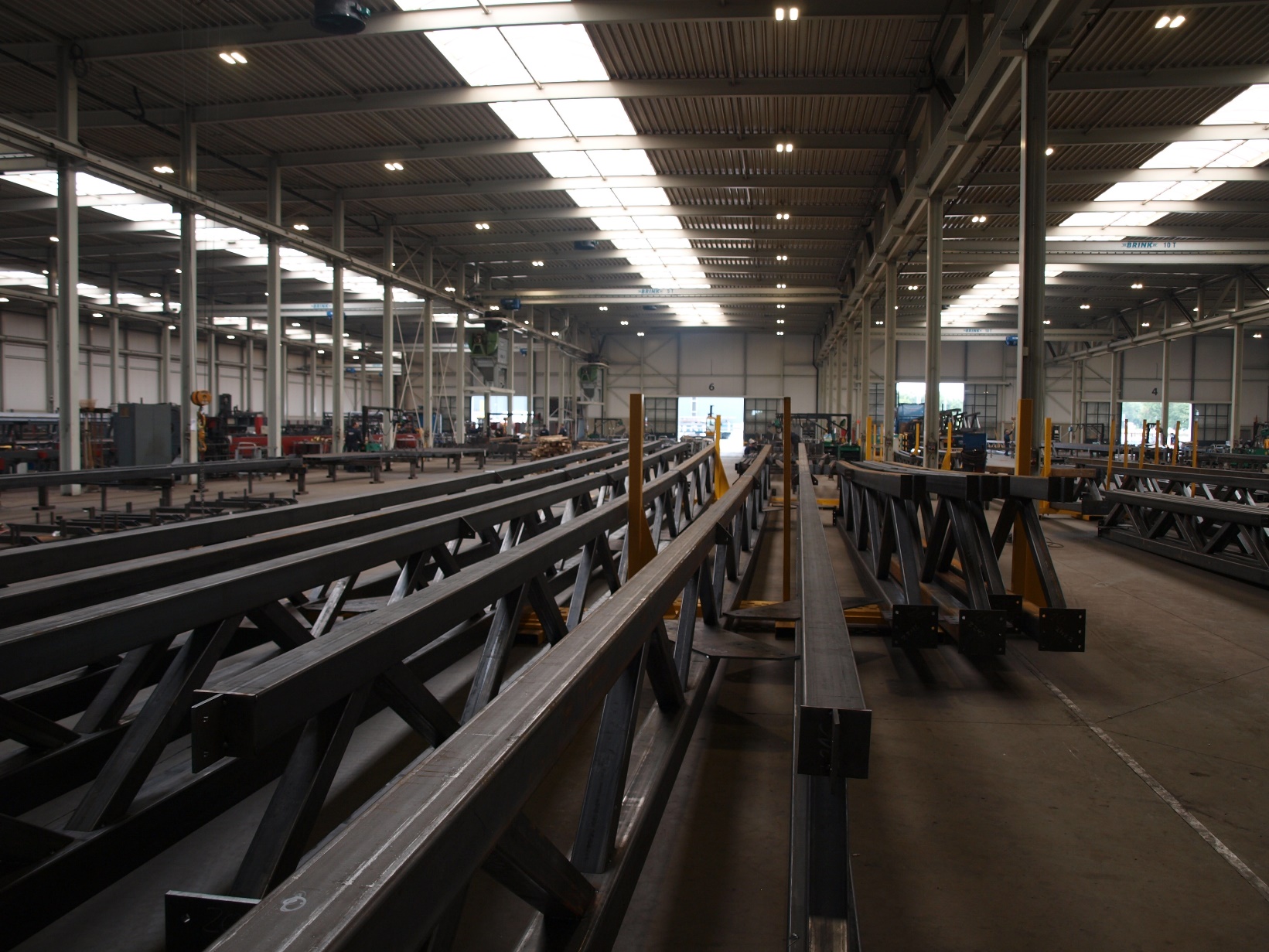 Behoeften
Voorbeelden en inspiratie (olievlek!)
Kennis / handvatten / hulp: waar te beginnen? 
Aanspreekpunt 
Bundeling initiatieven en kennis
Aanjagers / verbinders / versnellers
Samenwerking aan circulaire businesscases
Korte lijnen
Condities en voorwaarden (klimaat) voor circulaire innovatie 

Regio Foodvalley = circulaire experimenteerruimte = living lab
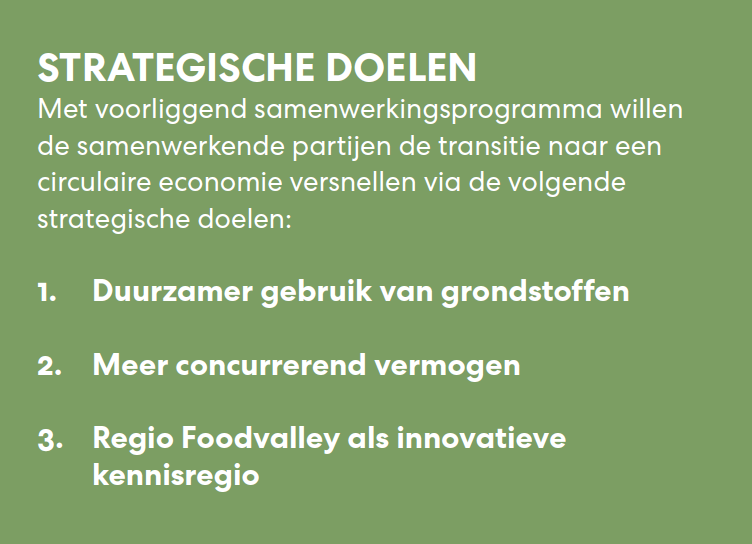 ambitie
Nederland circulair 2050
50% minder gebruik fossiele grondstoffen in 2030
ORGANISATIE
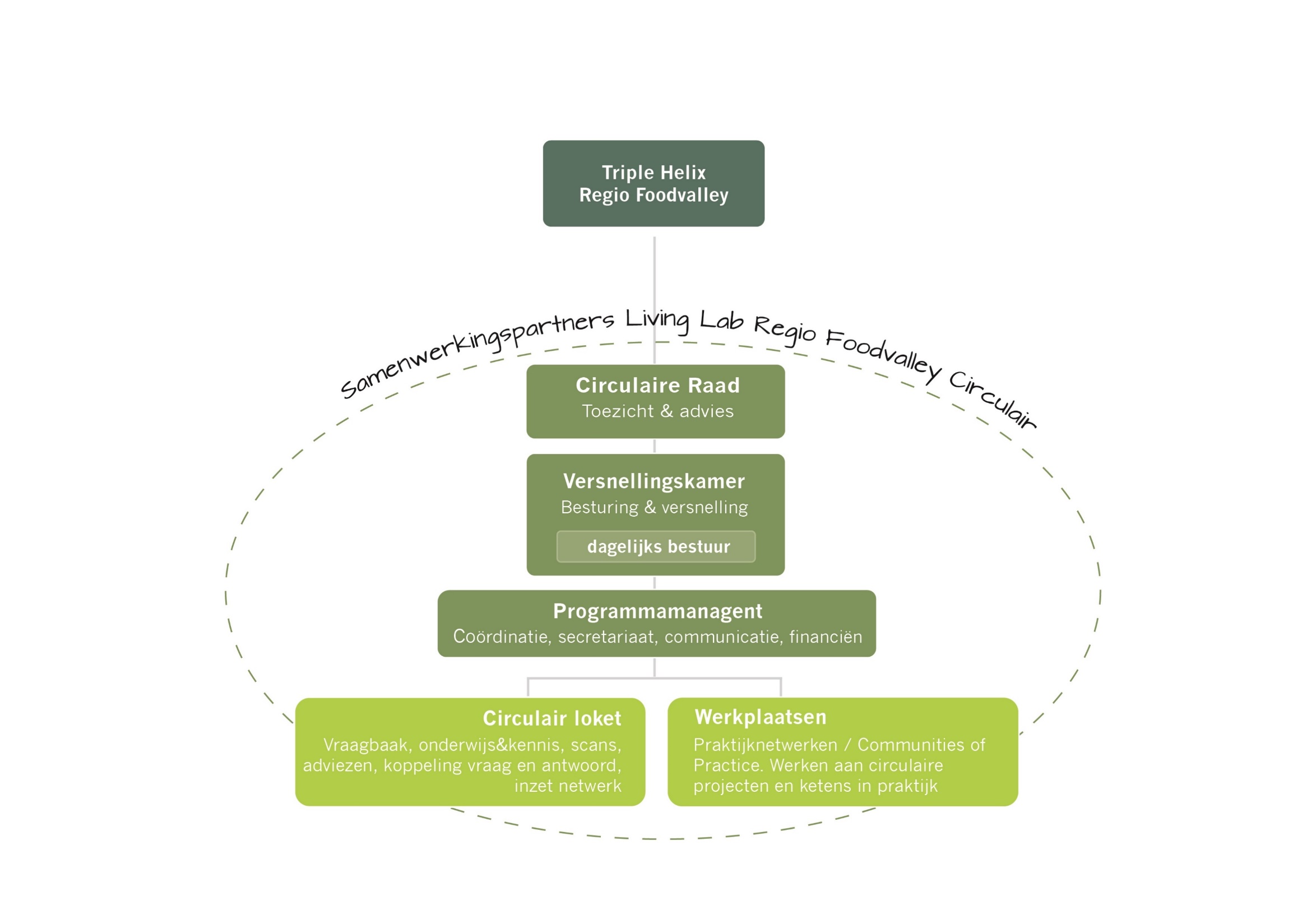 gelijkwaardige triple helix organisatie
netwerk-aanpak
flexibel, gericht op versnelling transitie
tijdelijke werkplaatsen voor opgaven
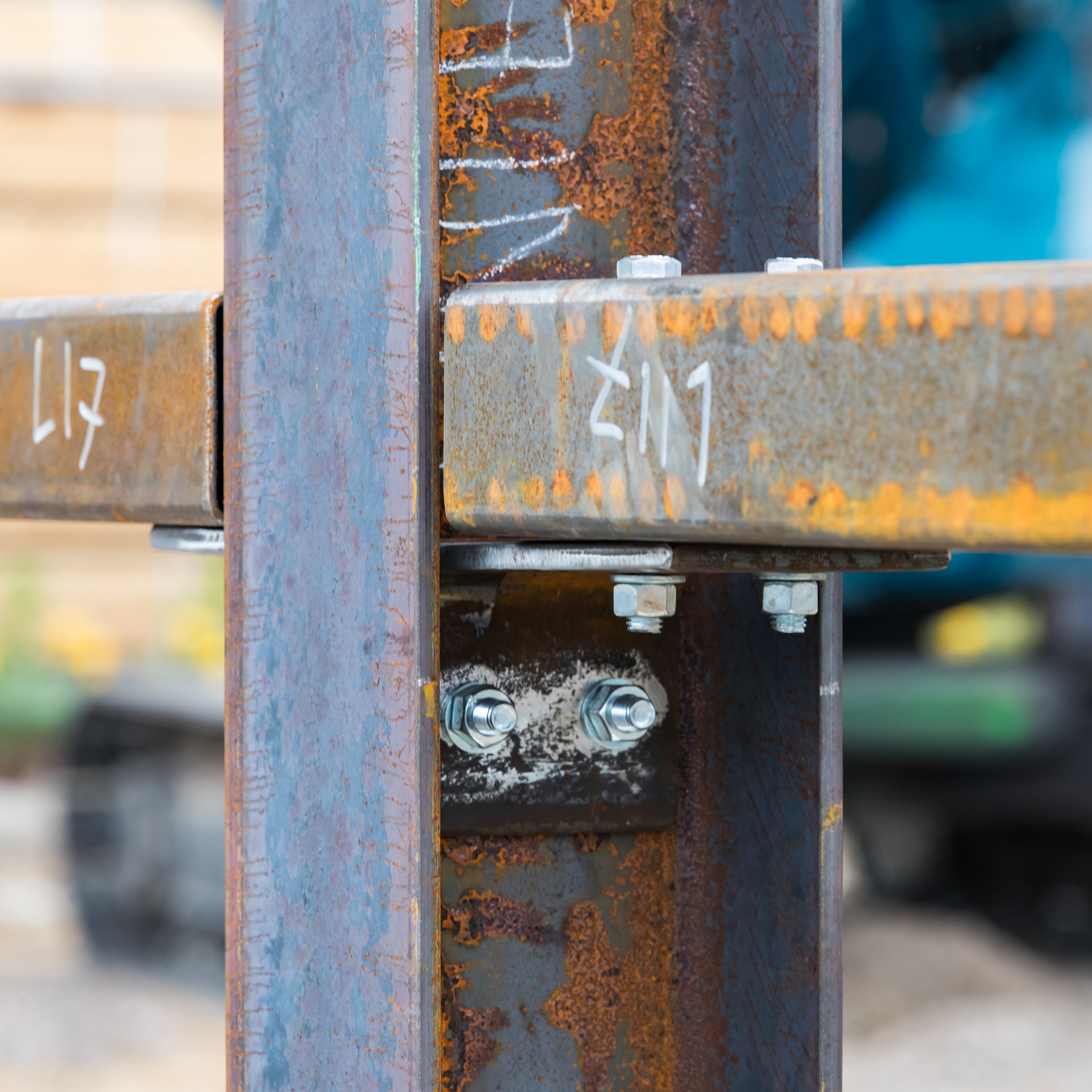 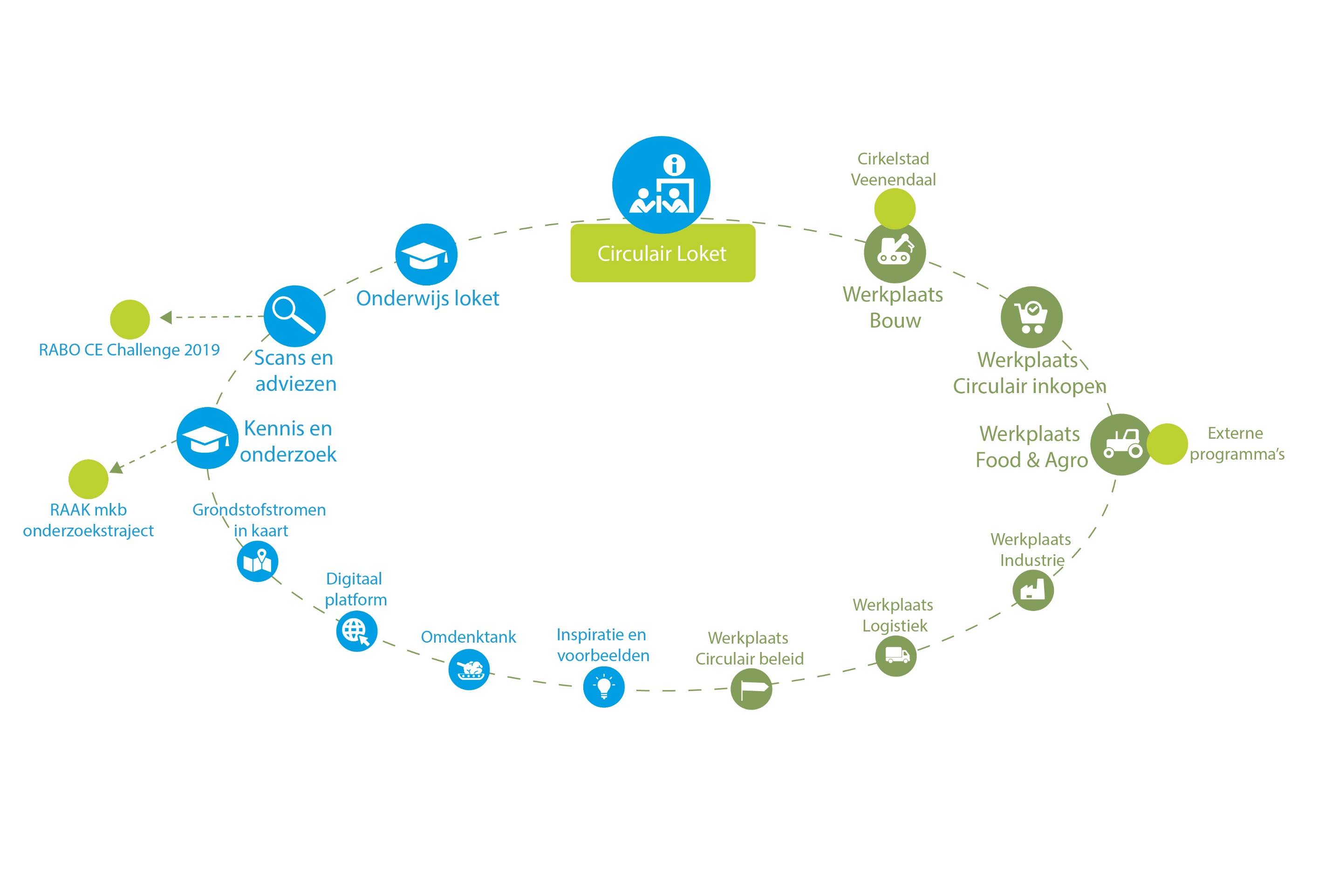 MENU
CIRCLES / Kiemt
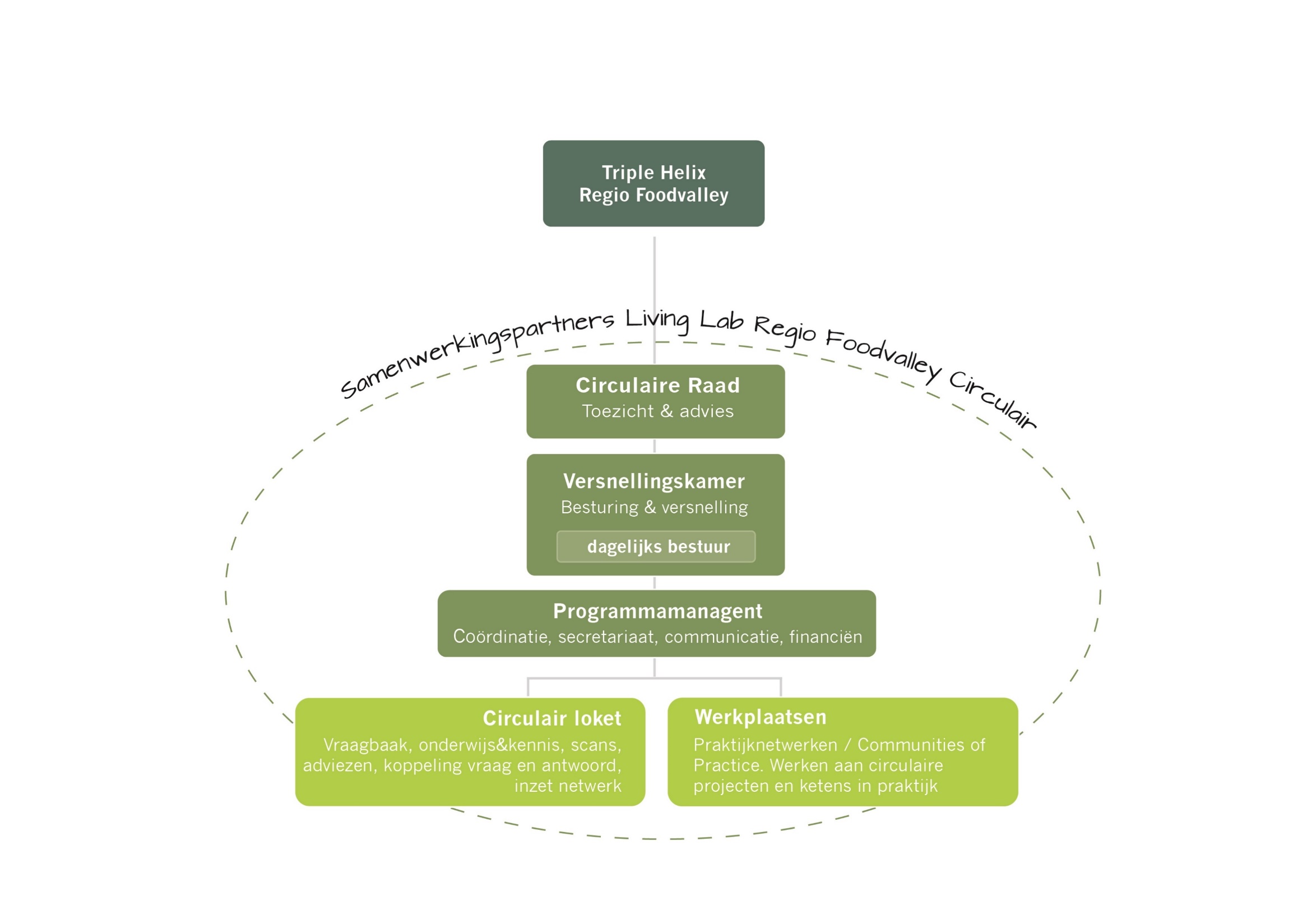 Werkplaats Voedselverspilling
!
www.regiofoodvalleycirculair.nl
PARTNERSCHAPPEN
Samenwerkingsovereenkomst 2019 - 2022
€ + natura
Jaarlijkse bijdragen naar redelijkheid en rolneming
Jaarplannen
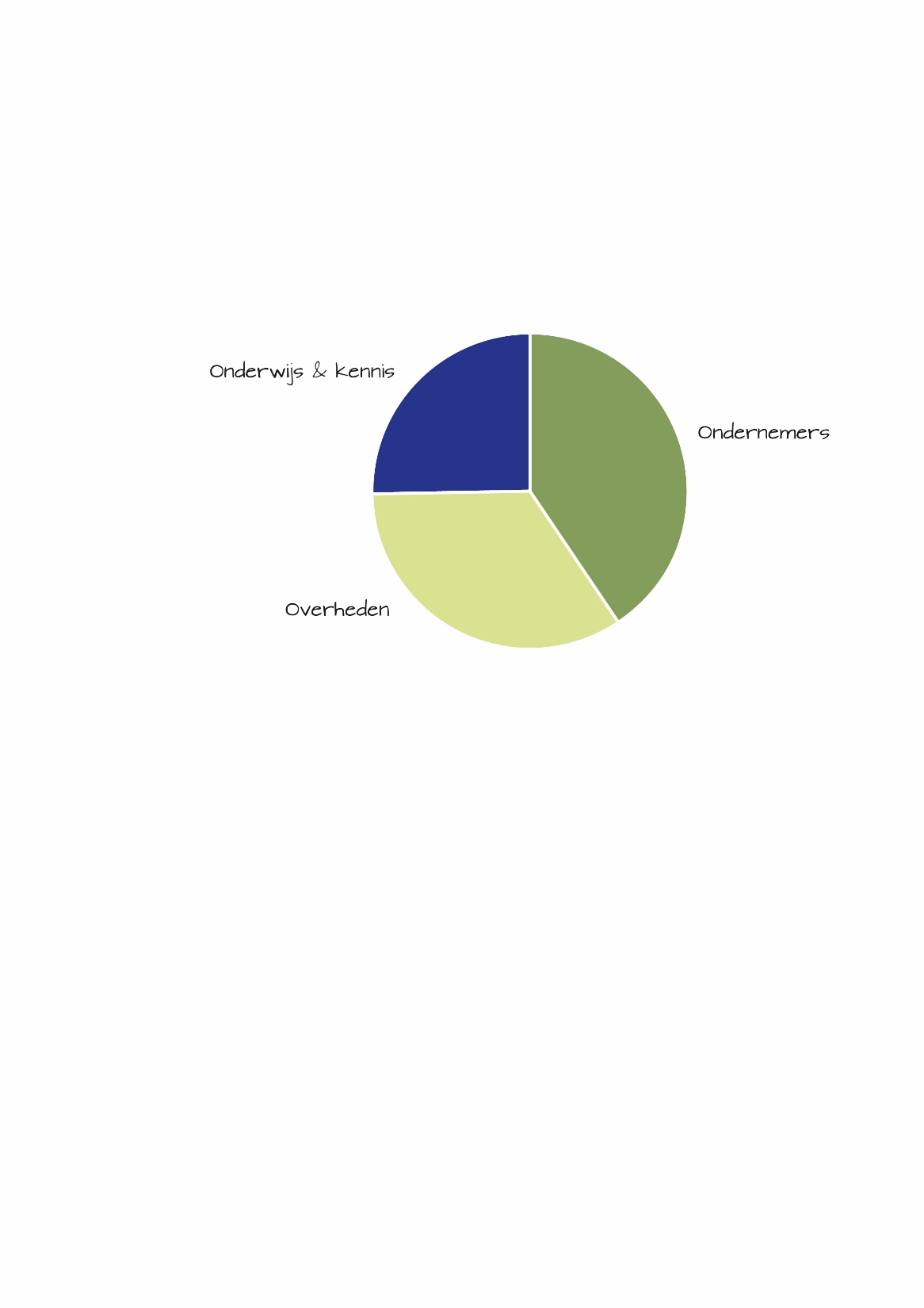 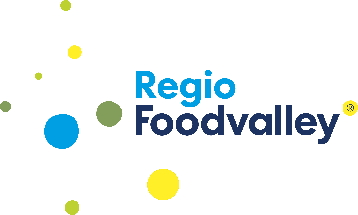 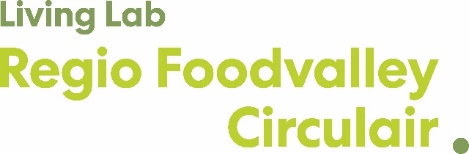 FOUNDERS
Samenwerkingsprogramma 2019 - 2022
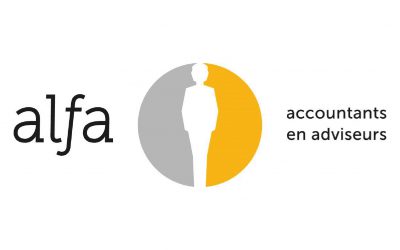 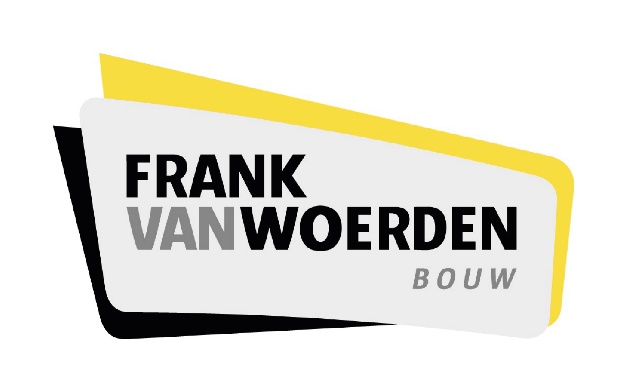 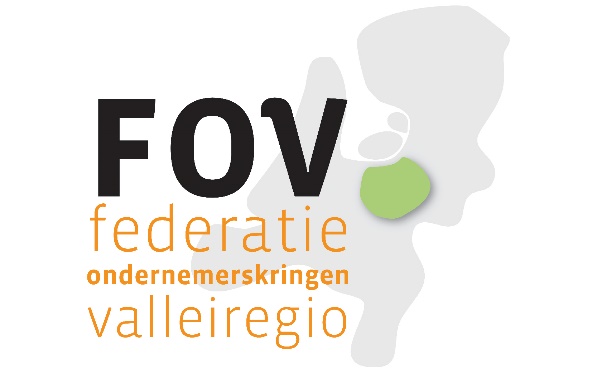 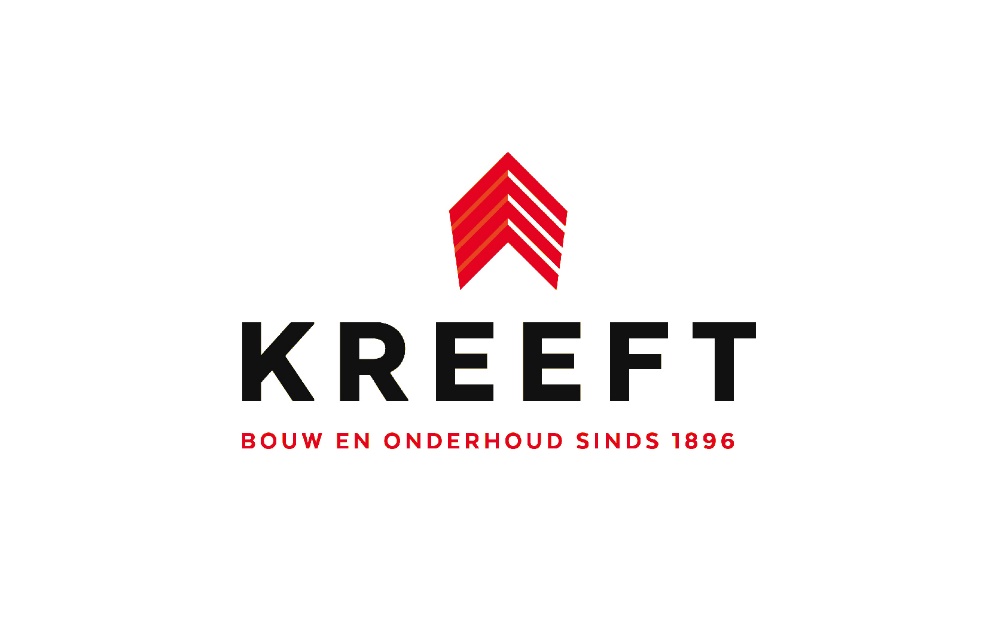 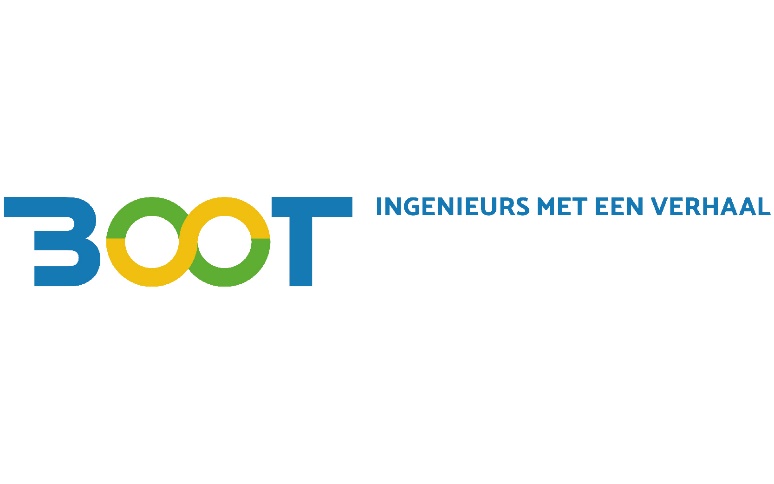 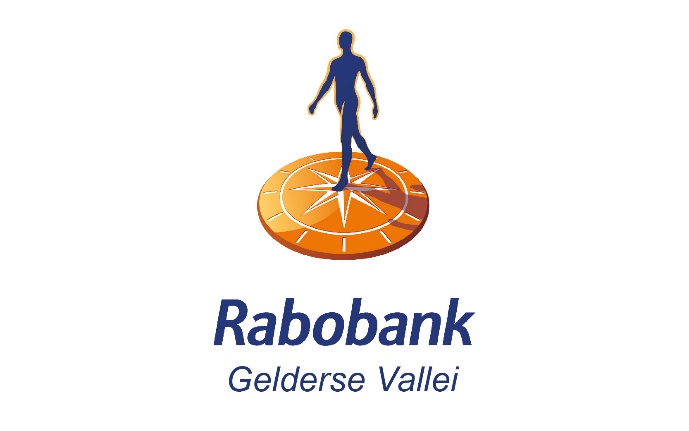 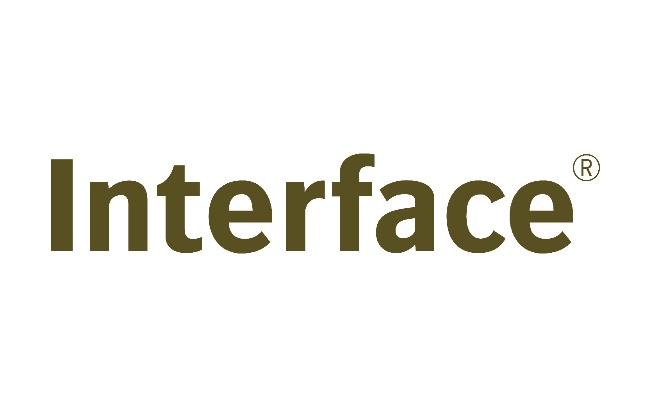 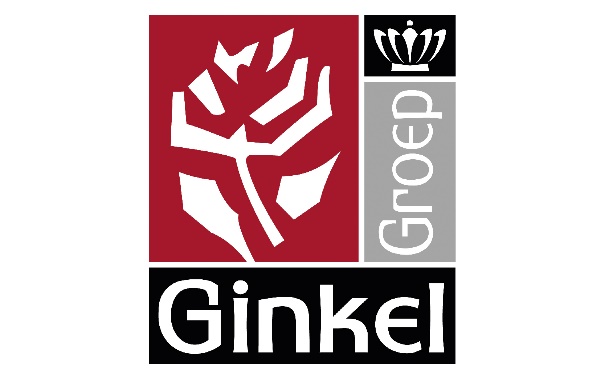 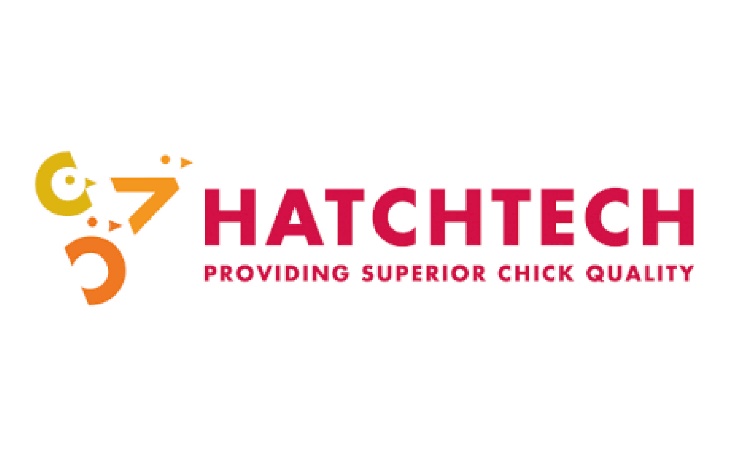 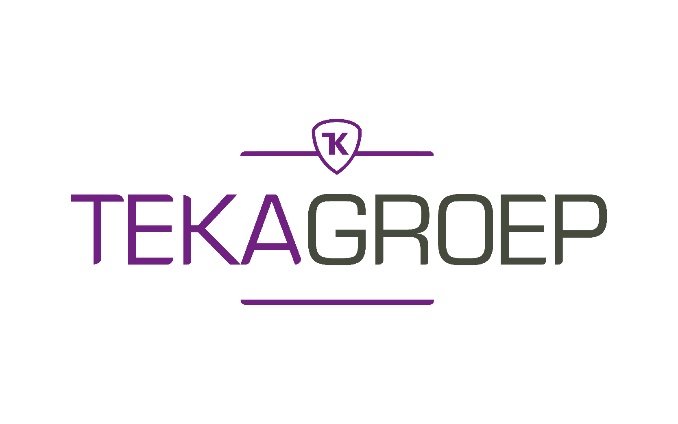 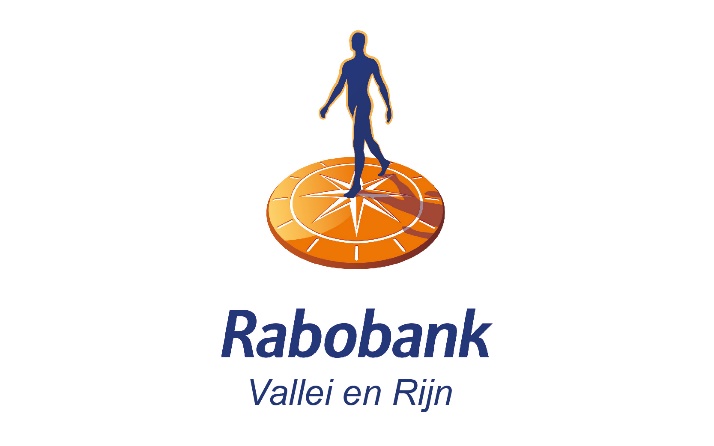 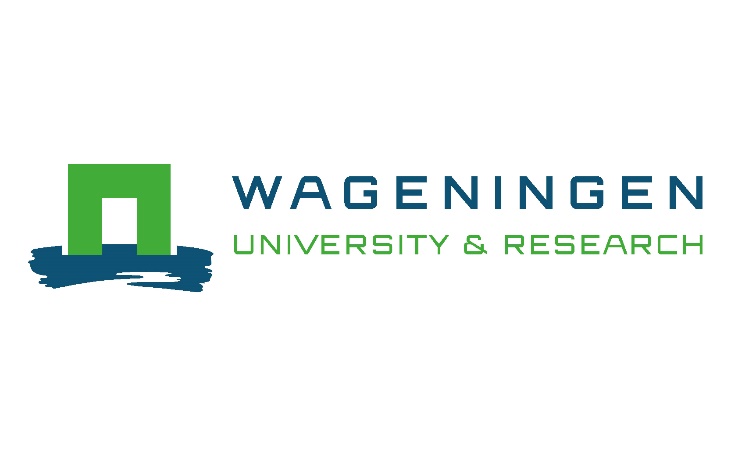 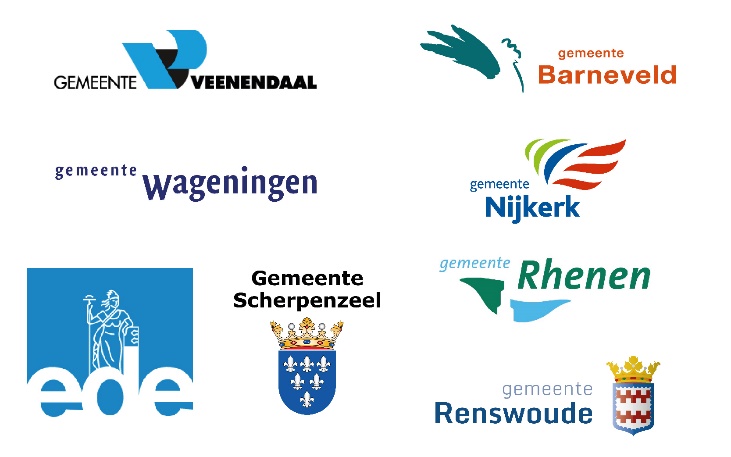 PARTNERS
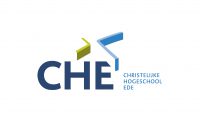 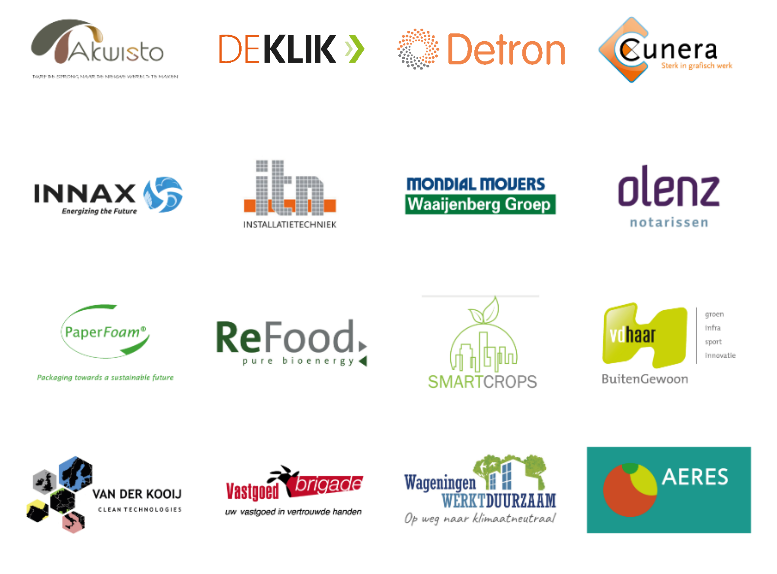 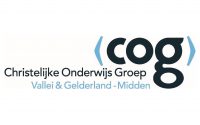 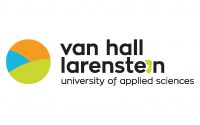 WAT LEVERT DAT OP? 2019
KENNIS, HANDVATTEN & INSPIRATIE
Kennisdeling
Goede voorbeelden 
Aanspreekpunt
Uitwisselingsplatform
Grondstoffenstromen in kaart
Cirkelstad Veenendaal  Cirkelregio Foodvalley voor de bouw

PRAKTIJKEN
Inspiratie in werkplaatsen
Nieuwe ketensamenwerking
Circulaire business modellen
Hubs grondstoffen (fysiek en online)
Circulair in onderwijs
Basis voor circulaire innovaties en cross-overs (zoals biogas in onze transportsector)
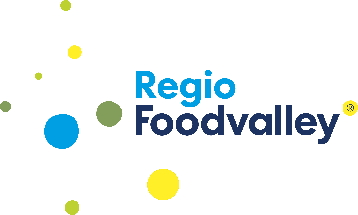 Info & agenda
Voorbeelden
Inschrijven voor updates
Meedoen!
Workshop zometeen?!
www.regiofoodvalleycirculair!